Engaging People—
Culture and Language Indicators
RunningHorse Livingston and Bernadette Anderson
Why Culture and Language?
Creates :
Relevancy
Community
Purpose
          
               What else?
Fourteen steps activity
Goal:  To get to the last piece of paper.
The point
Paying attention to the small details that you are doing right now will enable you to win!
Discussion of Pre-Readings and Concepts
Review of Wise Ways
What did you already know?
What was a new idea?
Building the structure activity
Group Instructions
Define Task
Leadership in Action
The point
Effective leaders:
Communicate well
Listen to colleagues
Provide clear directions
Build Trust
                What else?
Culture and Language Indictors
Group Discussion Activity:

What is going on in Indian Country?
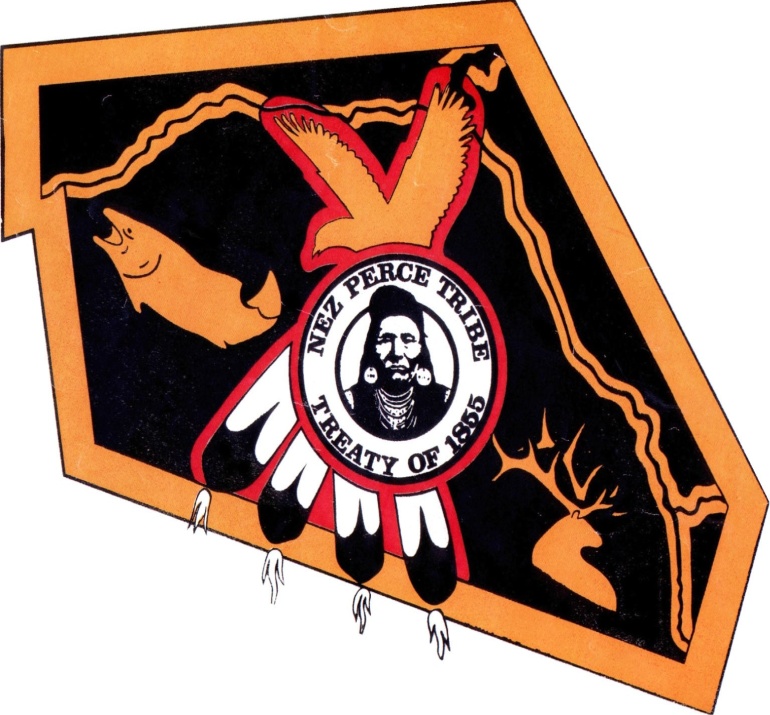 Engaging people:  Project  1 Guidelines
Innovative Culture and Language Project involving  three of the fourteen Culture and Language Indicators

Identify a project goal

Complete a draft plan:
	Need Goal
	Need 3 Objectives and identify how you will know
		    objectives have been met
Engaging people:  Project  1 Guidelines
Engage appropriate group of people at school i.e. tribal leaders, elders, teachers, parents, students, etc.
Submit a revised plan by January 6, 2013
Complete weekly log of Project Activities in Management System
Complete Culture and Language Project Report by March 15, 2013
Innovation
intentionally choosing a better way
replaces the current practice with something better.
springs from need—a problem to solve
means changing behavior—what people do and how they think about their work
proceeds over time in incremental steps of improvement
High quality rigorous evaluation
What does a high quality project look like to us?
An initial reflective vision statement of personal beliefs on how to develop culture 
Clear Project Goal
Clear Project objectives
Project Activities with timeline and person (s) responsible
Documenting progress…
A minimum of 10 weekly log entries with each log containing the following:
	Description of the activities 
	Reflection of what went well and what didn’t go well
	Listing of participants- a minimum of five individuals  
	involved ongoing

*Reflection of each activity should share the outcome from the activity and how application to what was learned will be applied in the future.
What else?
Think about how you will share your project with all stakeholders.
Think about how you will institutionalize what you have learned into your daily practice.
Think about how your project benefits student achievement?
Sharing of ideas
WE SHARE
YOU SHARE
TAKING IT HOME
REVIEW OF WHAT TO DO
CLARIFYING QUESTIONS
CLOSING ACTIVITY